(die) Farben
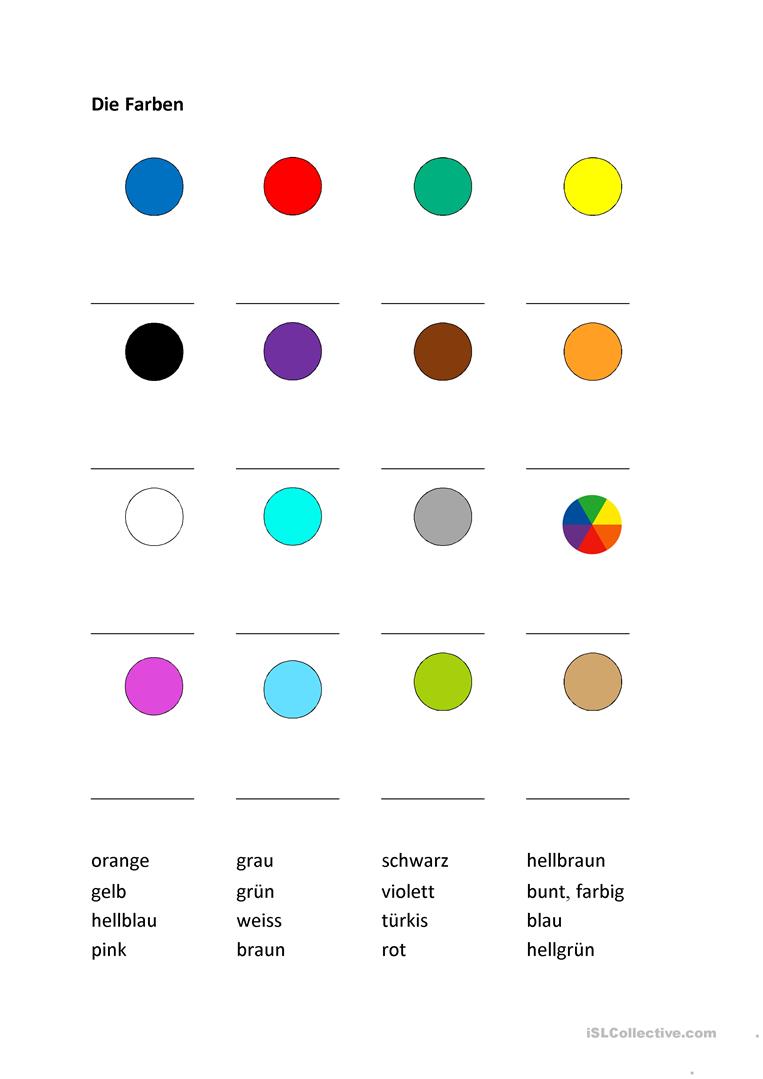 Es ist (dunkel)blau, es ist rot,  es ist (dunkel)grün,  es ist gelb, es ist schwarz, es ist lila/violett, es ist (dunkel)braun, es ist orange, es ist weiß, es ist grau,  es ist bunt/ farbig, es ist rosa, es ist(hell)blau, es ist (hell)grün, es ist (hell)braun
Meine Tiere
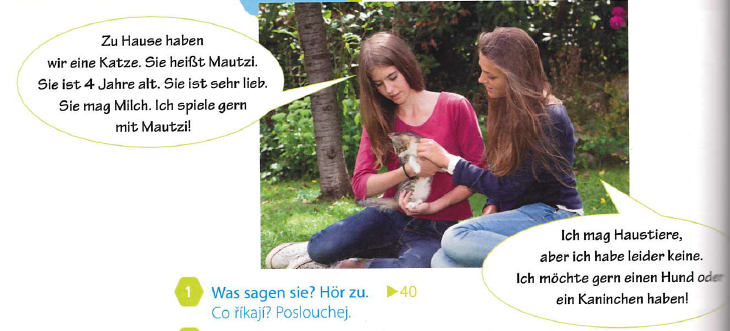 lieb – die Liebe
spielen (Gitarre, Volleyball, am Computer) – Ich spiele gern (Gitarre)
leider 
Sie mag (Milch, Kaffee, Tee …)
Ich mag Deutsch.
du magst Kaffee.
er/ sie mag Milch. !!!
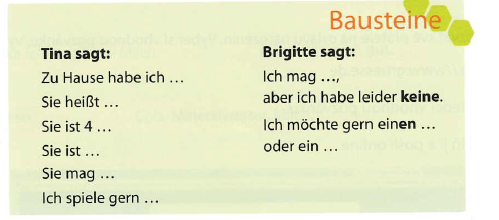 Ich habe leider keine Hausaufgabe.
Ich habe leider keine Zeit.
Ich spiele gern Klavier.
Du spielst am Computer.
Er/ sie spielt Gitarre.
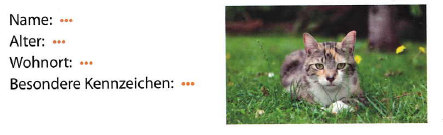 Wie heißen die Tiere?
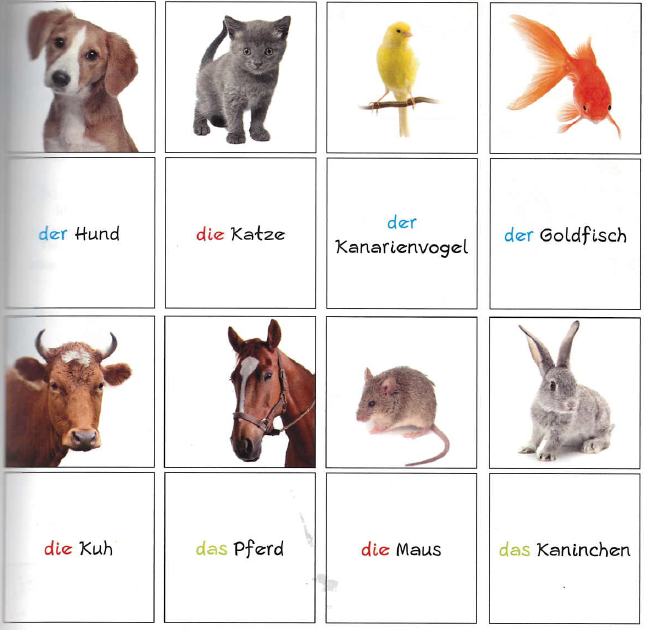 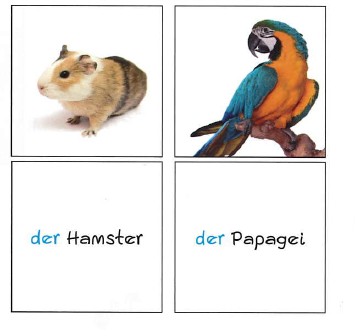 Wie heißen die Tiere?
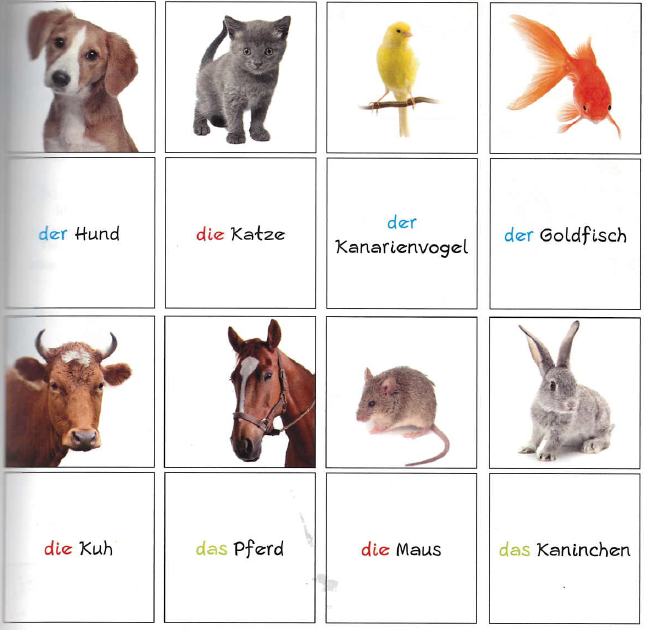 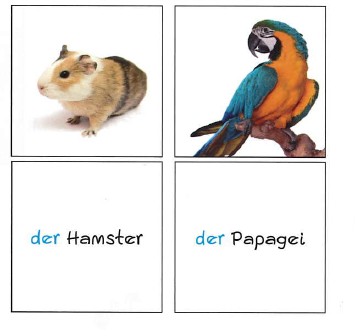 Wie heißen die Tiere?
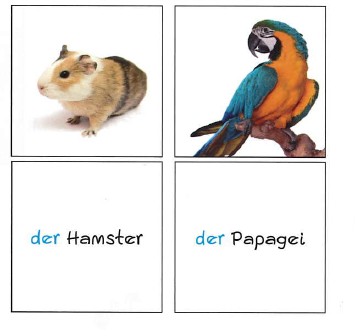 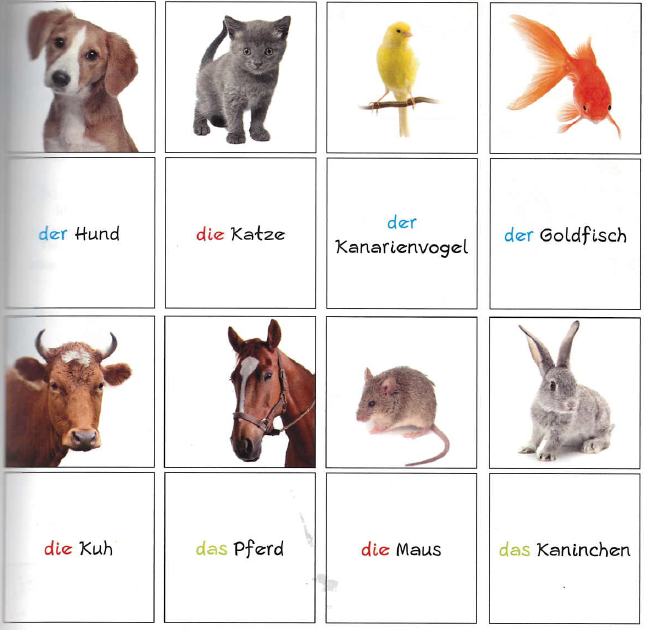 Wie heißen die Tiere?
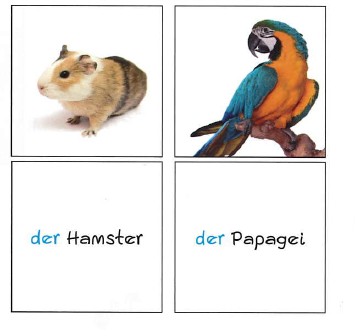 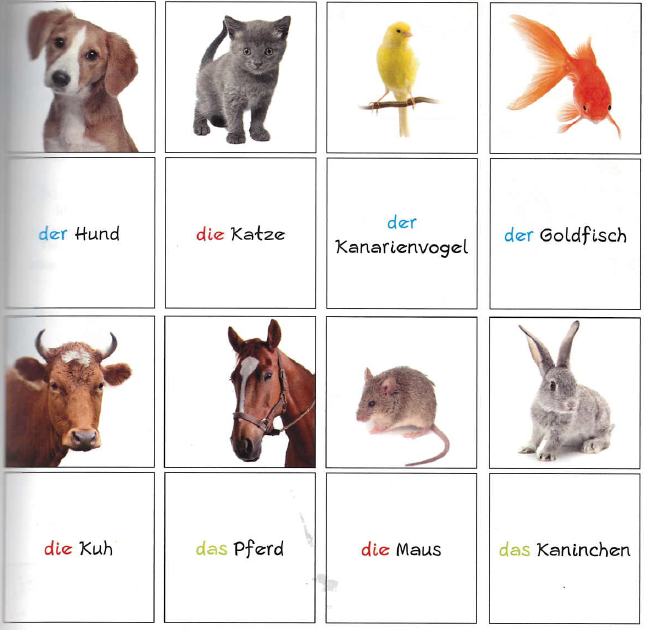 Wie heißen die Tiere?
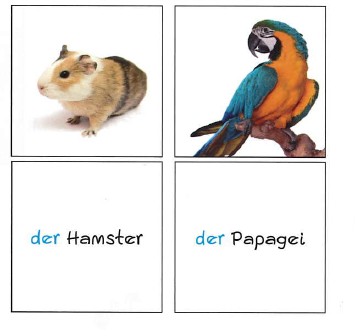 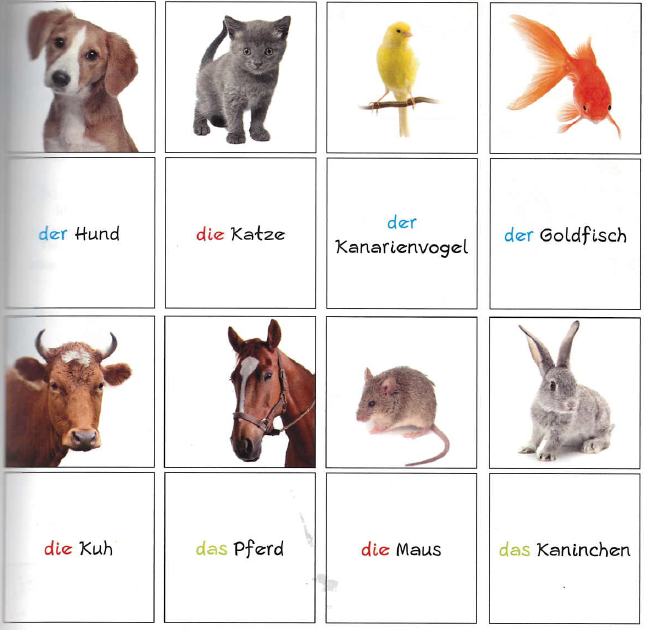 Wie heißen die Tiere?
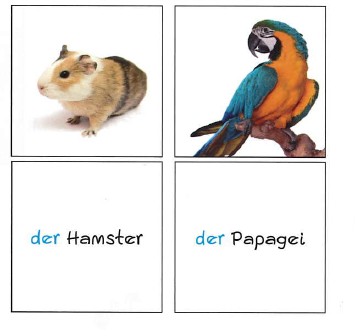 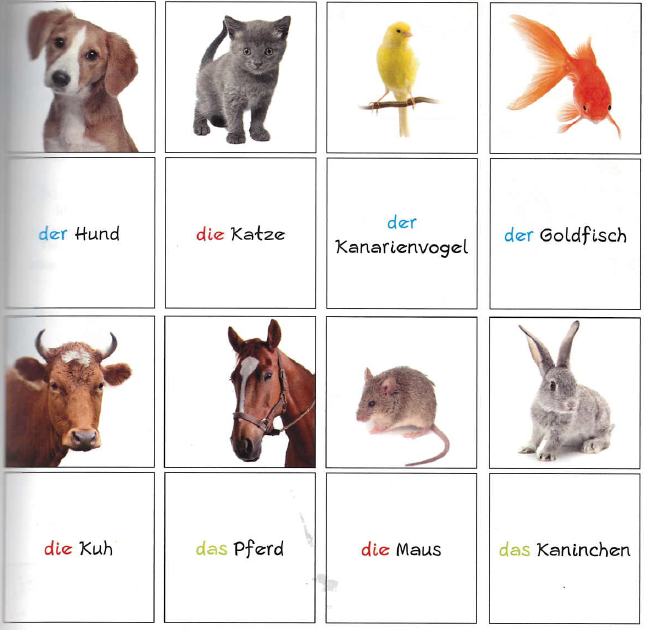 Wie heißen die Tiere?
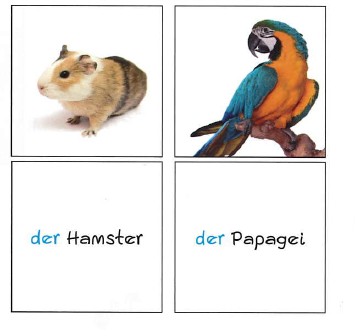 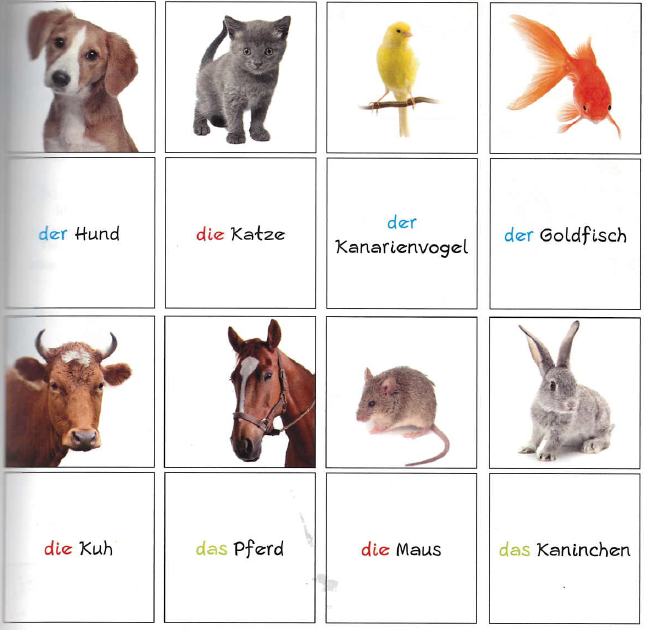 Wie heißen die Tiere?
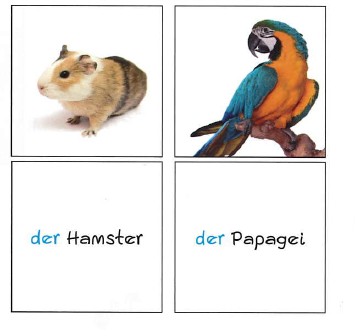 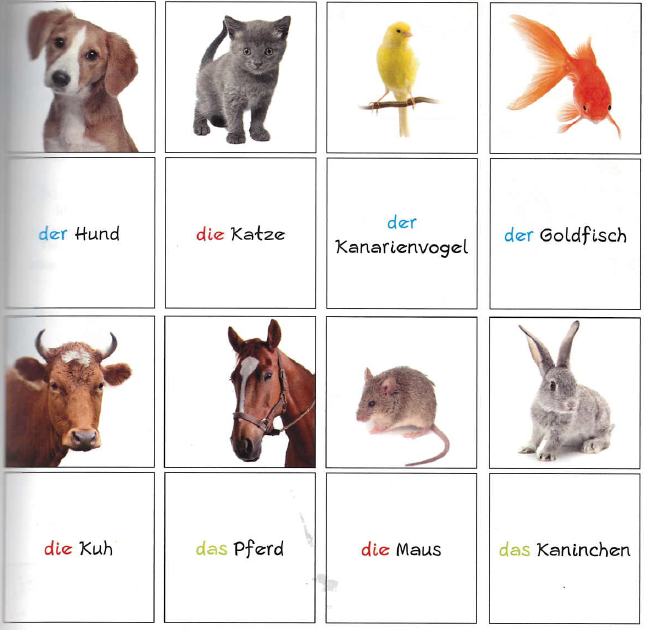 Wie heißen die Tiere?
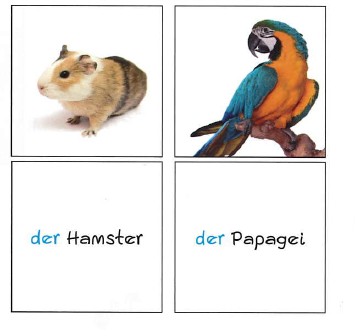 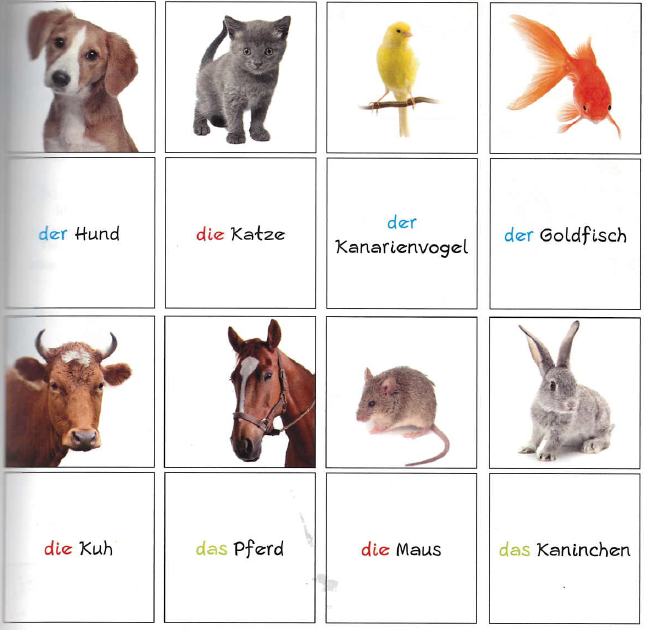 Wie heißen die Tiere?
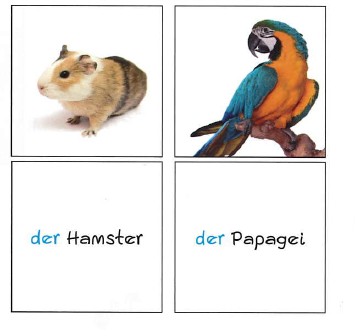 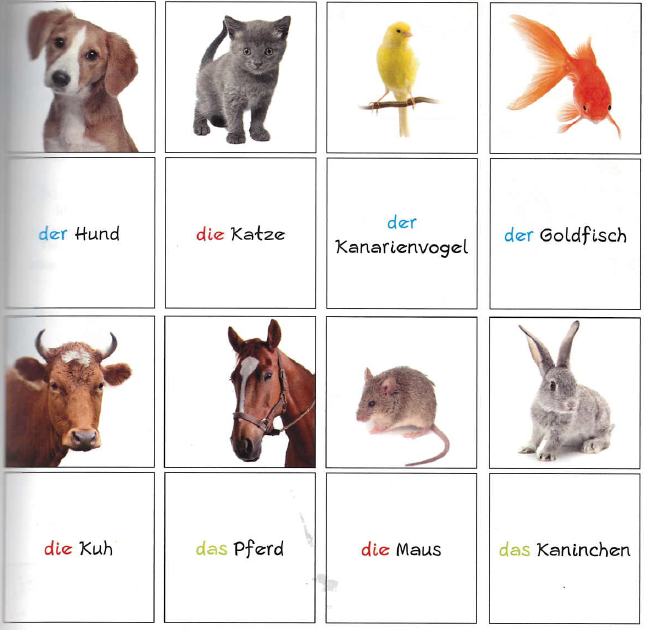 Wie heißen die Tiere?
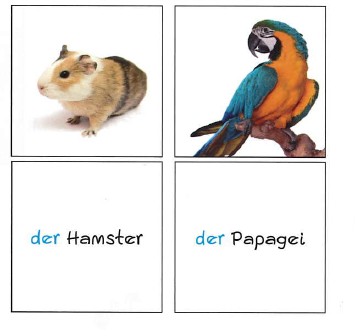 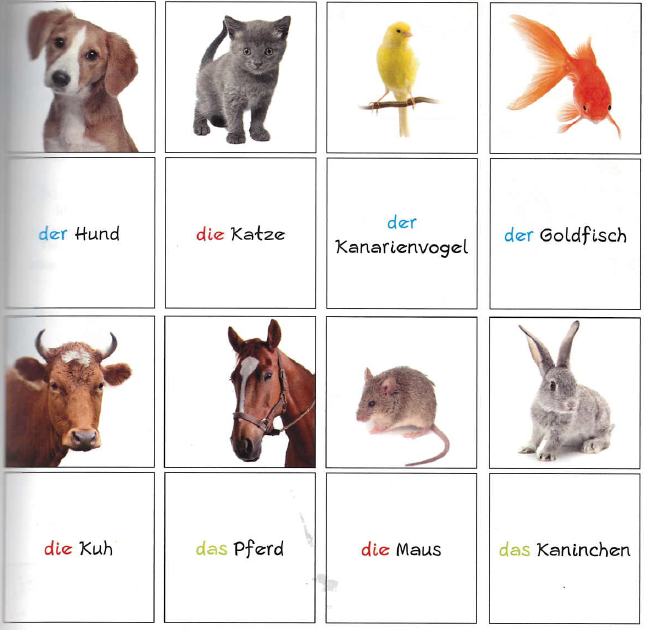